Государственное бюджетное дошкольное образовательное учреждение детский сад №28, Кировского района, г. Санкт-Петербурга
ПРЕЗЕНТАЦИЯ  ПРОЕКТ : « Развитие связной речи у детей старшего дошкольного возраста по средствам устного народного творчества».
Воспитатель: Исаченко Елена Юрьевна
                                                                                                  
Санкт-Петербург, 2014г.
«Надо предпочесть того педагога, 
     который идёт новыми путями.            Каждое его слово, каждый поступок 
  несёт на себе печать незабываемой новизны». 
                                    Л. С. Выготский
План презентации проекта
Участники проекта;
Актуальность проекта;
Гипотеза;
Цель и задачи проекта;
Этапы проекта:  
   1 этап подготовительный;
   2 этап основной;
    3 этап  заключительный;
Планируемый результат;
Критерии оценки результативности проекта.
Участники проекта
дети                  воспитатели                   родители
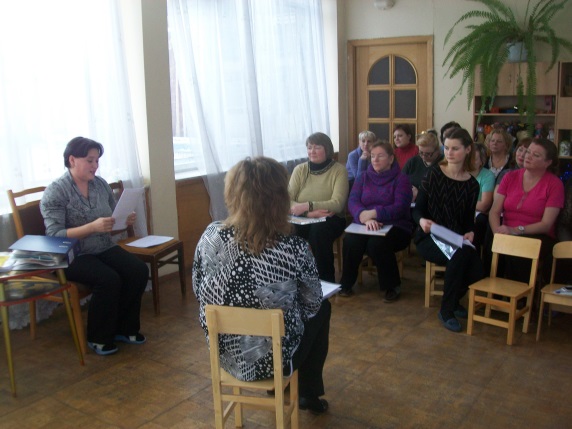 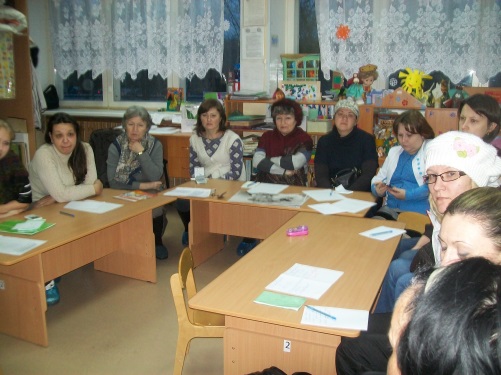 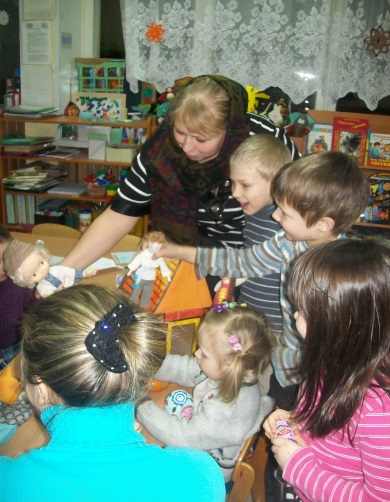 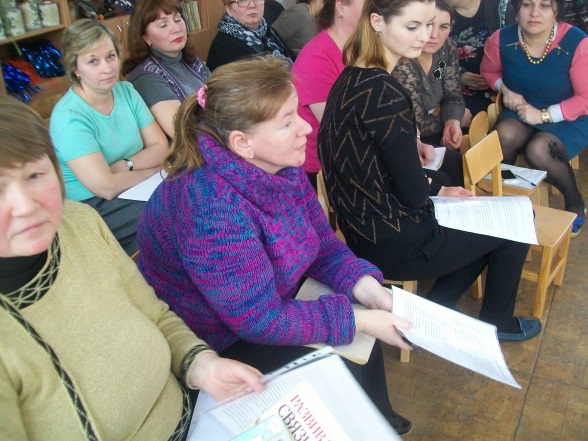 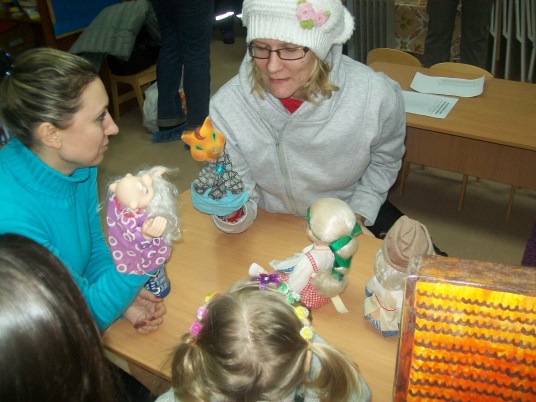 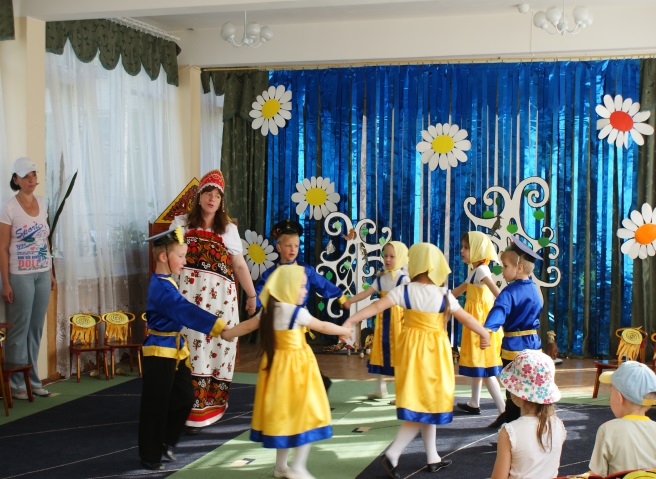 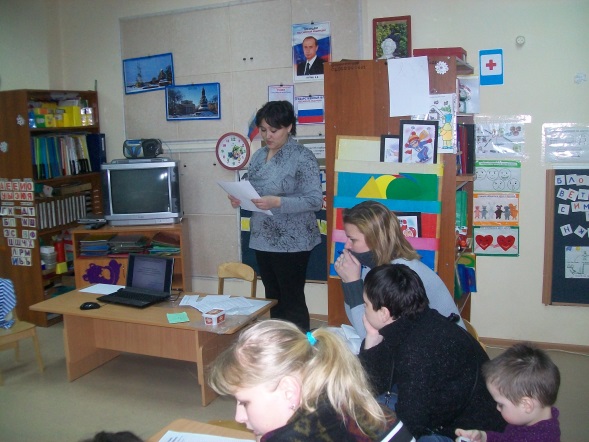 Актуальность проекта
Дошкольное образовательное учреждение  –  первое и самое ответственное звено в общей системе народного образования. Овладение родным языком является одним из самых важных приобретений ребёнка в дошкольном возрасте. Именно дошкольное детство особенно сенситивно к усвоению речи. Поэтому процесс речевого развития рассматривается в современном дошкольном образовании, как общая основа воспитания и развития детей. В конце ХХ века в нашу жизнь начала вливаться огромная лавина заимствованных терминов из иностранных языков, что угрожает  русскому языку, а значит и  русской культуре. Поэтому проблема развития речи детей дошкольного возраста посредством русского народного фольклора на сегодняшний день имеет особую значимость.                
В наше время повсеместно наблюдается процесс упрощения, оскудения русского языка, исчезают его красота, образность. Исключительно мал и примитивен словарный запас большинства взрослых и детей. Ребёнок во многом зависит от взрослых; прекрасно, если взрослые наполняют жизнь ребёнка светом добра и ласки, духовно обогащают среду, в которой он растёт, закладывают предпосылки высоких человеческих начал.                                                                                      
 А что может развить и обогатить речь детей, его духовную среду? Это русский народный фольклор. Фольклор любовно и мудро поучает дошкольника, приобщает его к высокой моральной культуре своего народа.
Гипотеза
Использование фольклора в освоении связной речи дошкольников будет более успешным, если будут обеспечены следующие педагогические условия:
последовательная и системная педагогическая работа по данному направлению;
освоение детьми различных форм фольклора;
освоение изобразительно-выразительных и технических умений;
использование совместной деятельности детей и педагога, активизация самостоятельной деятельности детей дошкольного возраста;
при накоплении опыта освоение связной речи посредством фольклора.
Цель и задачи  проекта
Цель: развитие связной речи у дошкольников по средствами устного народного творчества.
Задачи:   
 Развивать речь детей как средство общения. Совершенствовать диалогическую и монологическую формы речи.
• расширение, обогащение и активация словаря по средством фольклора;
• воспитание звуковой культуры речи;
• формирование правильной разговорной речи;
• развитие связной речи
  Осуществить взаимодействие с родителями с целью ознакомления их с развитием связной речи дошкольников по средством фольклора 
Обеспечить развивающую среду дополнительным  материалом( картотека, фотоальбом и т. д.)
Этапы проекта
1 этап подготовительный( декабрь)
Выявить уровень развития связной речи детей( мониторинг)
Изучить насколько готовы родители к активному сотрудничеству (анкетирование);
Изготовление дидактических пособий, необходимых для реализации проекта( наглядный материал, игры, сюжетные картинки, картотека, фото-видео материалы)
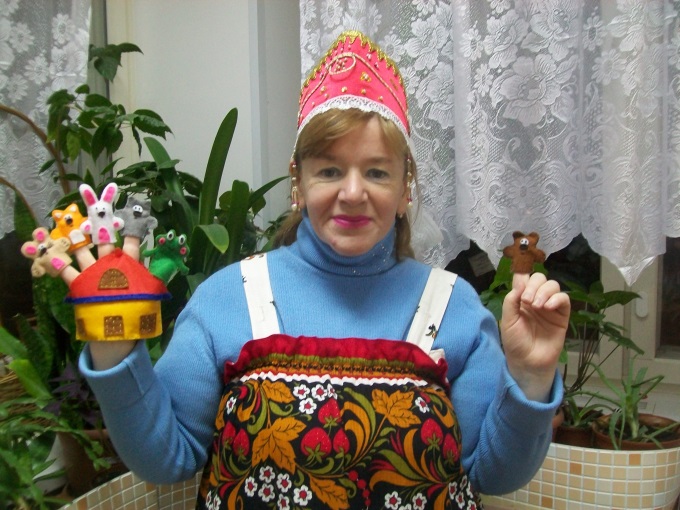 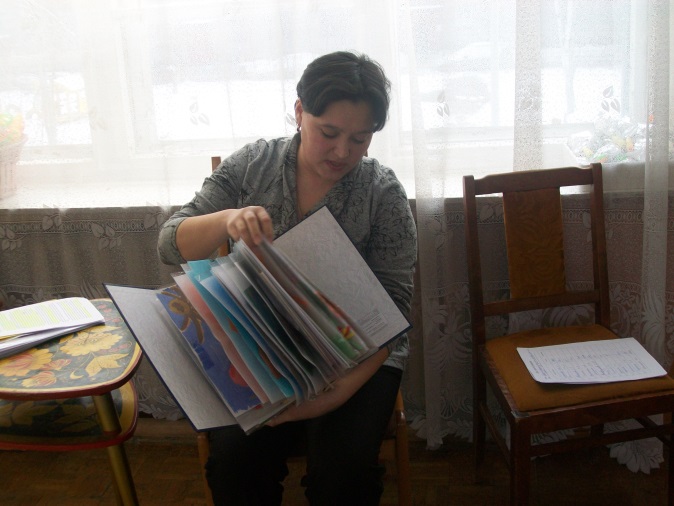 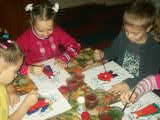 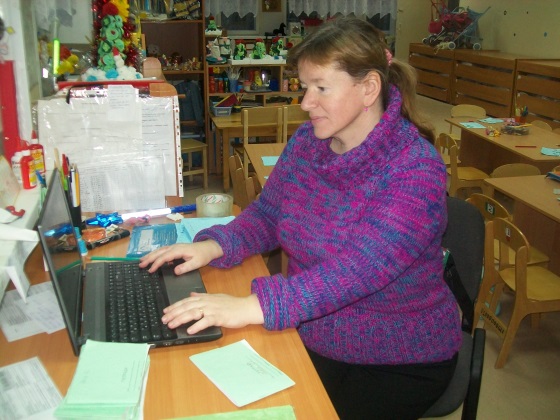 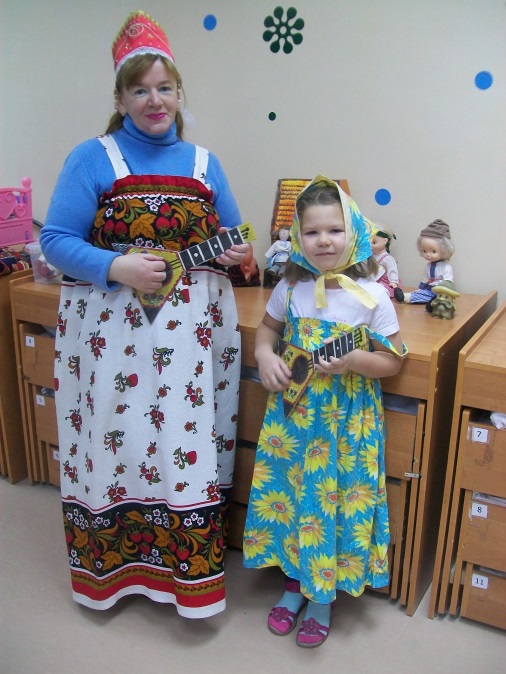 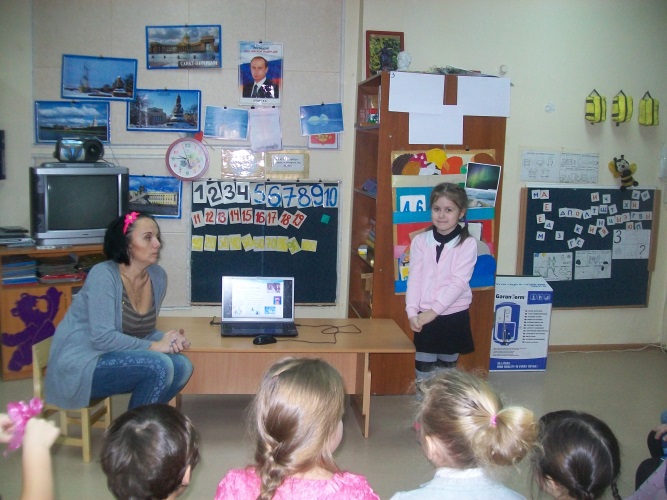 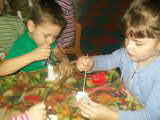 Этапы проекта
2  этап  основной( январь-февраль)
Пополнение развивающей среды;
Осуществление взаимодействий с родителями с целью обогащения опыта ( круглый стол, мастер-класс; показ презентации: «Развитие связной речи у детей старшего дошкольного возраста по средствам устного народного творчества»);
Ознакомление детей с русским народным творчеством;
Совершенствование диалогической  и монологической формы речи через фольклор.
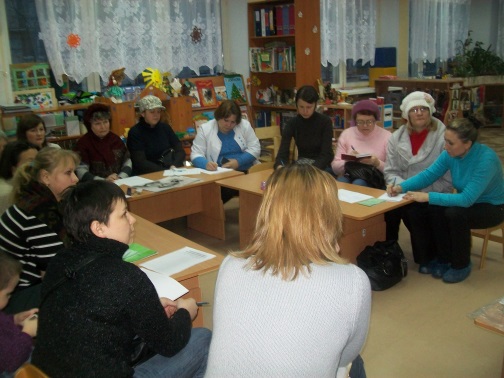 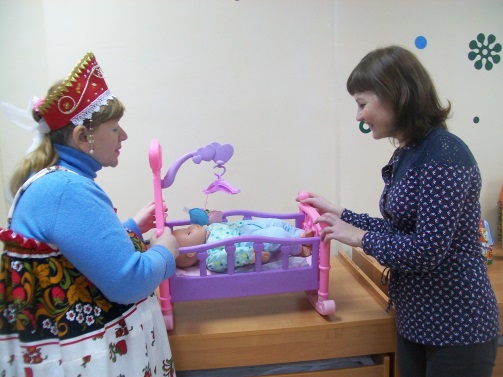 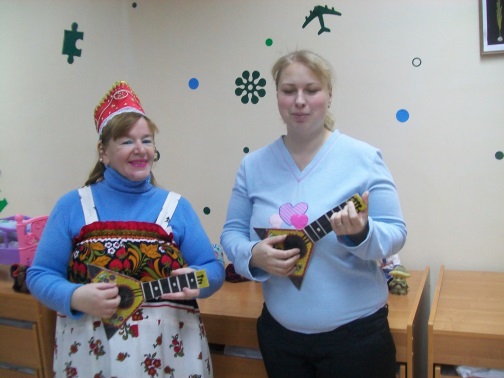 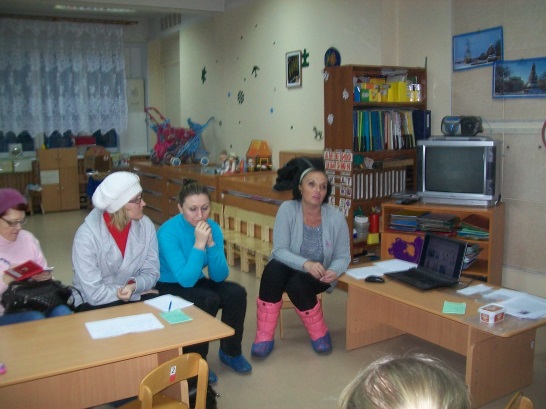 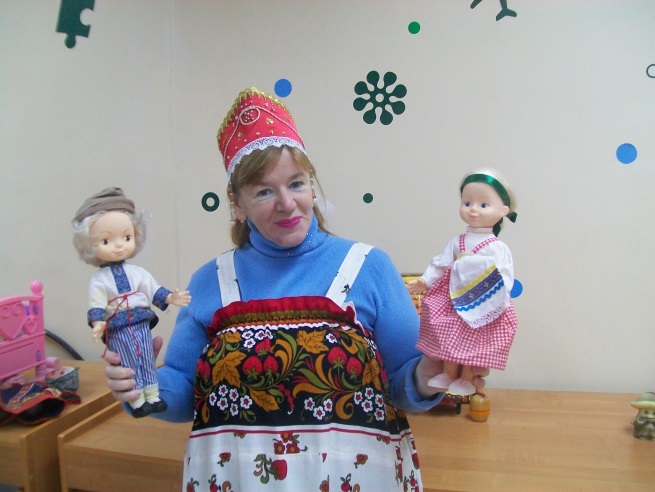 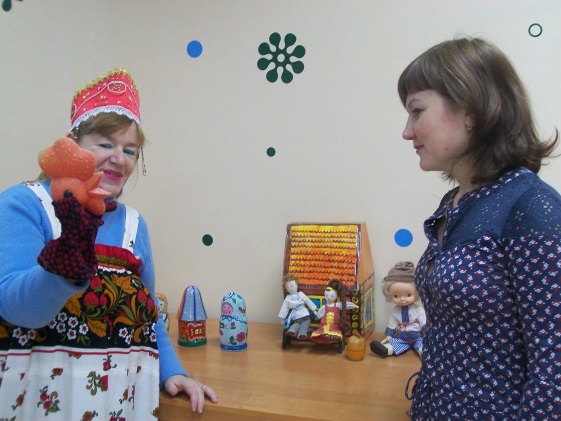 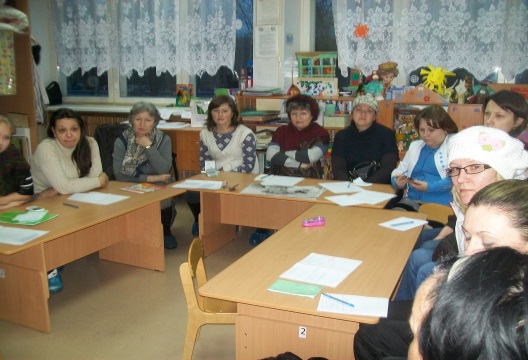 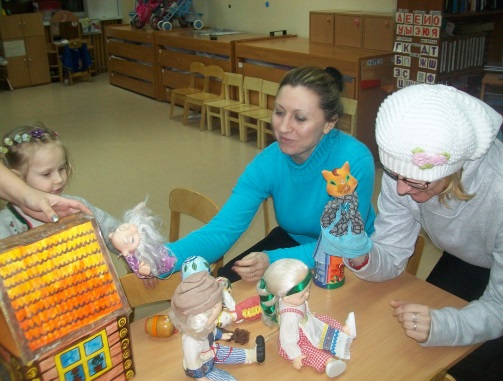 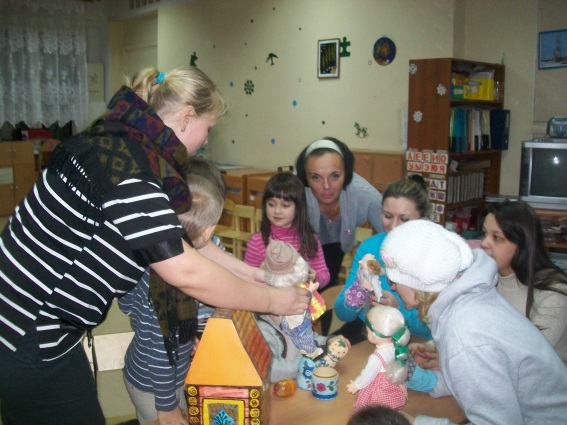 Этапы проекта
3 этап заключительный( март)
Организованное открытое мероприятие с участием детей, родителей и воспитанников других групп: « Масленица»
Выпуск тематического альбома «Русское народное творчество»
Обобщение опыта на педсовете.
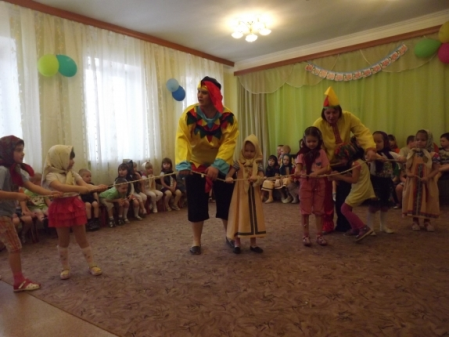 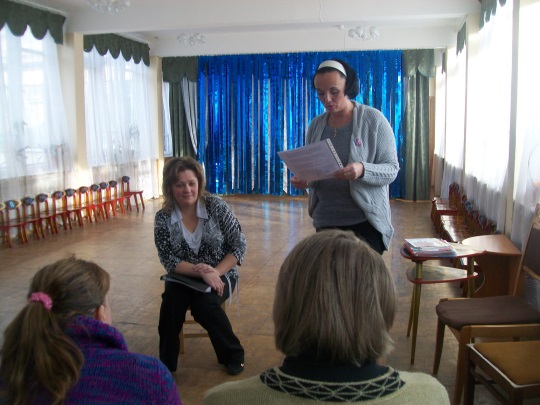 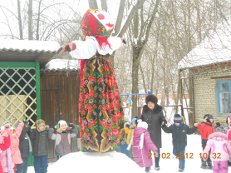 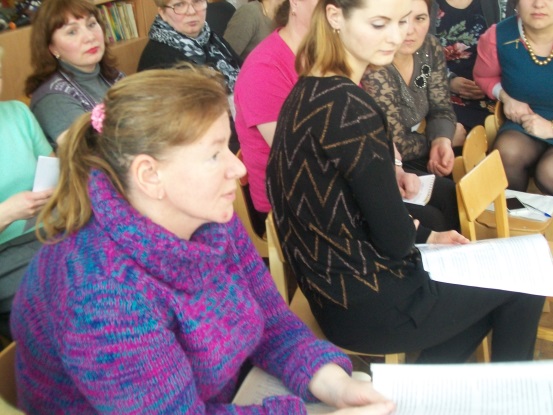 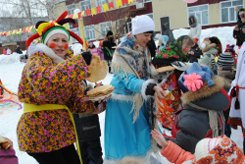 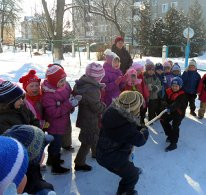 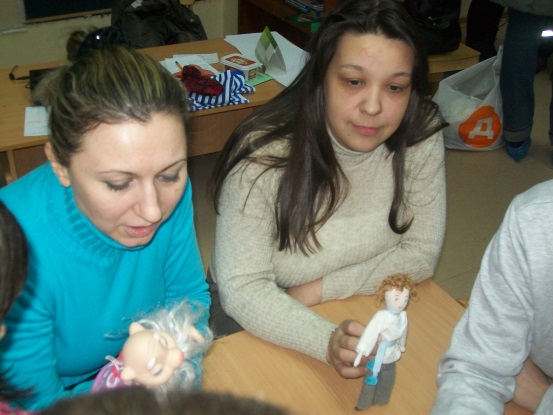 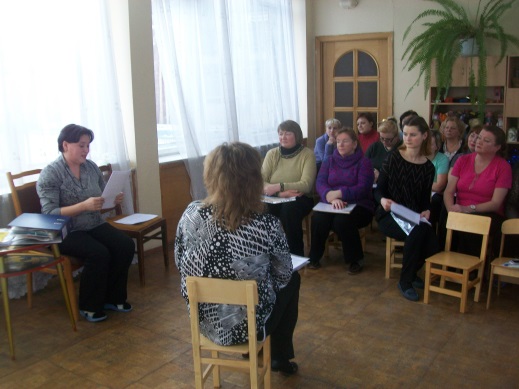 Планируемый результат
овладение детьми грамматической структурой язык
сформирована диалогическая и монологическая речь,
обогащен и активизирован словарный запас ребенка,
сформирован устойчивый интерес к русскому народному творчеству,
проявление активности детьми на всех этапах ознакомления детей с фольклором
Критерии оценки результативности проекта
Диагностика детей группы
Анкетирование родителей
Фото- и видеоматериалы
 Анализ проведенных мероприятий
Обобщение опыта